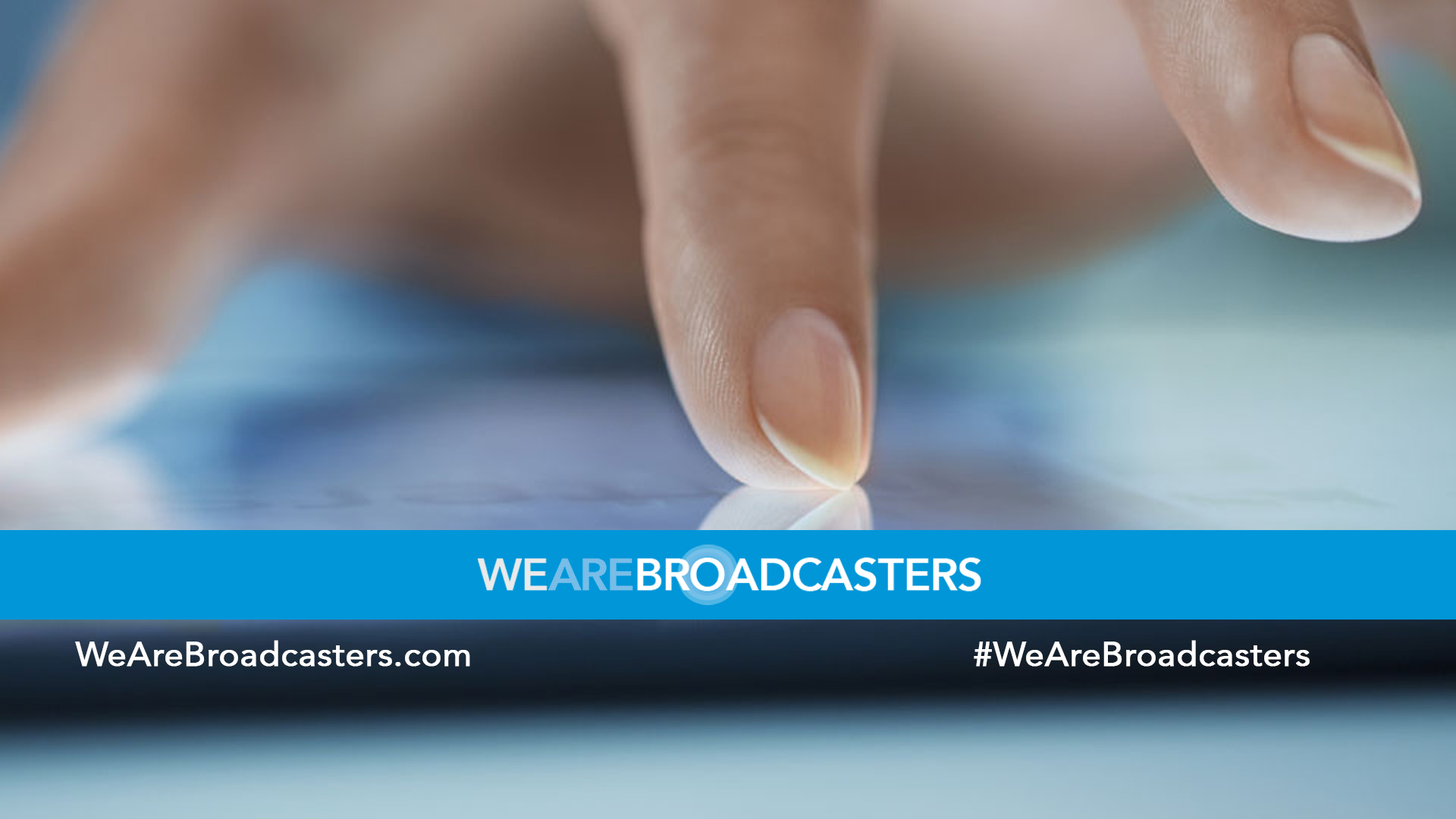 Who Are America’s Broadcasters?
Your local radio and television stations – bringing you news, emergency updates, weather information and entertainment
Unlike cable, satellite or streaming services, broadcast radio and television are free – you just need an antenna
At your fingertips anytime – TV, radio, smartphone, car dash, laptop or tablet
Who Are America’s Broadcasters?
12,632 total broadcast stations in the U.S.
1,368 full-power TV stations
11,264 full-power radio stations
Stations take seriously responsibility to serve public; licensed by the government to use airwaves for the greater good
Who Are America’s Broadcasters?
America’s broadcasters are vital to local communities
First informers during times of crisis, reliable when other forms of communication are not
Most trusted source of news – investigative stories uncover corruption and abuses of power
Support local and national charities, help those in need
Innovate and invest in new technologies to provide better services
Provide jobs in every local community, spurring economic activity
Broadcasting’s Reach
97 million Americans live in households that view over-the-air television
Over 272 million people listen to radio each week
Keeping Communities Safe and Informed
Radio and television stations provide breaking news alerts, round-the-clock reporting and online and social coverage
Local radio and television stations often the only available communications medium during emergencies, as cell and wireless networks are unreliable
Federal Emergency Management Agency (FEMA) officials say there is no more reliable source of information than local stations
Investigative Stories that Affect Communities
Broadcast news: number-one source for news and information, outpacing other platforms
Local broadcasters take to heart responsibility of freedom of the press
Stations’ award-winning investigative news units uncover corruption, question those in power and expose abuse
Investigative reporting improves quality of lives and provides viewers and listeners with facts they need to be informed
Helping Local Communities
Broadcasters’ dedication to communities sets us apart from other mediums
Stations support charities and victims of disasters, create awareness about important health and safety issues and help rescue abducted children (created AMBER alerts)
Local radio and television stations generate more than $10 billion in community service in a single year
Investing in Innovation
Broadcasters investing in new technologies and expanding availability of content across new platforms
Next Generation Television delivers ultra high-definition TV, interactivity, personalized services and mobility; spectacular images and immersive sound
Broadcasters are actively working with automakers and internet service providers around the world to develop the next generation of radio that combines broadcasting with internet connectivity
Local stations that stream online allow listeners to tune into favorite hometown station no matter where they are
Positively Impacting the Nation’s Economy
Local radio and TV stations provide much-needed jobs for our communities
More than 2.47 million American jobs depend on broadcasting
$1.17 trillion generated annually by local broadcast industry in economic activity
INSERT YOUR STATE-SPECIFIC DATA FROM HERE: find it at www.wearebroadcasters.com/ServingAmerica
We Are Broadcasters
Learn more about how America’s radio and television broadcasters serve their local communities every day at WeAreBroadcasters.com

Connect with broadcasters:
@nabtweets
facebook.com/broadcasters
instagram.com/wearebroadcasters